Prescripción adquisitiva de dominio

Forma de adquirir propiedad
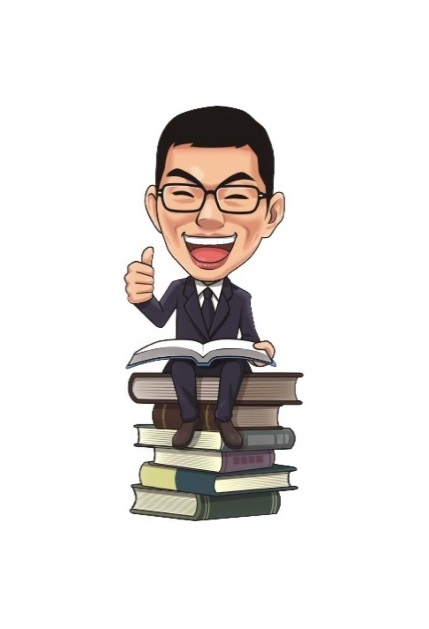 Mg. Gilberto Mendoza del Maestro
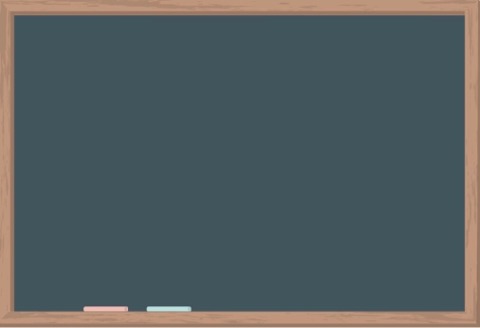 FUNDAMENTO CONSTITUCIONAL
Art. 70 de la Constitución

El derecho de propiedad es inviolable. El Estado lo garantiza. Se ejerce en armonía con el bien común y dentro de los límites de la Ley. A nadie puede privarse de su propiedad sino, exclusivamente, por causa de seguridad nacional o necesidad pública, declarada por la Ley, y previo pago en efectivo de indemnización justipreciada que incluya compensación por el eventual perjuicio.
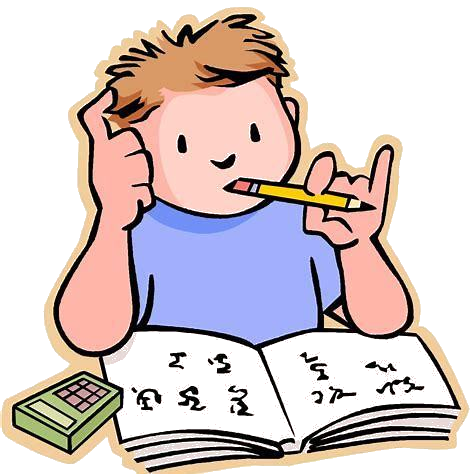 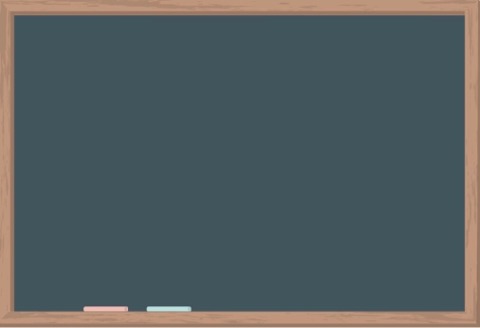 FUNDAMENTO CONSTITUCIONAL
Art. 62 de la Constitución

La libertad de contratar garantiza que las partes pueden pactar válidamente según las normas vigentes al tiempo del contrato. Los términos contractuales no pueden ser modificados por leyes u otras disposiciones de cualquier clase. Los conflictos derivados de la relación contractual sólo se solucionan en la vía arbitral o en la judicial, según los mecanismos de protección previstos en el contrato o contemplados en la ley.
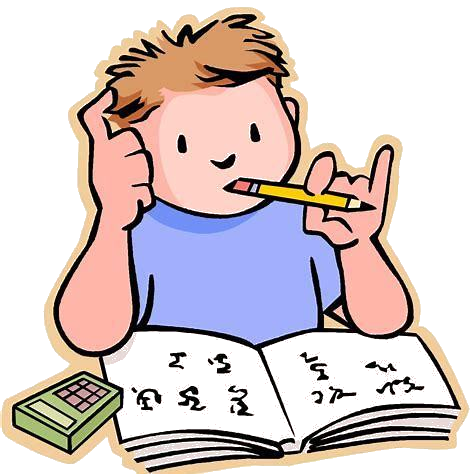 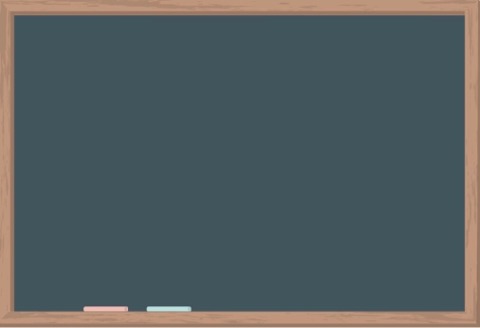 TIPOS DE ADQUISICIÓN
AUTÓNOMO
	- FUNCIONAL
	- APARIENCIA

HETERÓNOMO
	- PRESCRIPCIÓN ADQUISITIVA DE DOMINIO
	- EXPROPIACIÓN
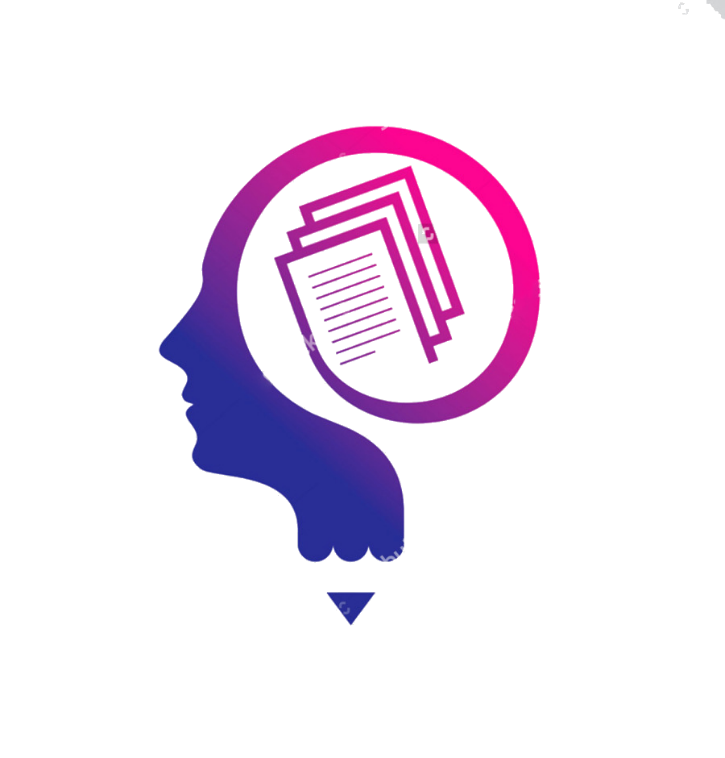 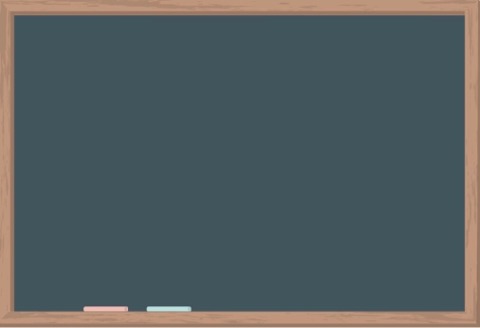 Heterónomo- Prescripción Adquisitiva
Prescripción adquisitiva Artículo 950º.- La propiedad inmueble se adquiere por prescripción mediante la posesión continua, pacífica y pública como propietario durante diez años. 

Se adquiere a los cinco años cuando median justo título y buena fe.
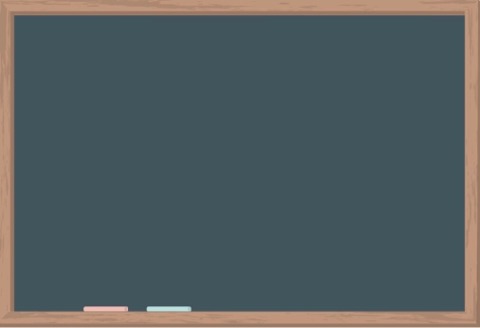 Requisitos de la prescripción adquisitiva de bien mueble
Artículo 951º.- La adquisición por prescripción de un bien mueble requiere la posesión continua, pacífica y pública como propietario durante dos años si hay buena fe, y por cuatro si no la hay.
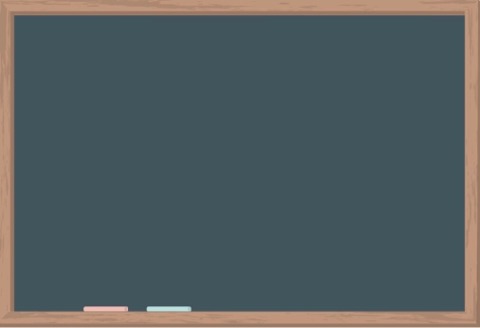 Declaración judicial de prescripción adquisitiva
Artículo 952º.- Quien adquiere un bien por prescripción puede entablar juicio para que se le declare propietario. La sentencia que accede a la petición es título para la inscripción de la propiedad en el registro respectivo y para cancelar el asiento en favor del antiguo dueño.
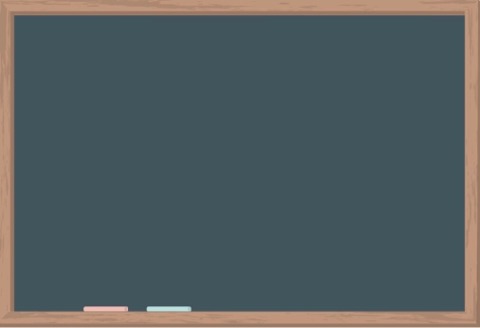 Interrupción de término prescriptorio
Artículo 953º.- Se interrumpe el término de la prescripción si el poseedor pierde la posesión o es privado de ella, pero cesa ese efecto si la recupera antes de un año o si por sentencia se le restituye.
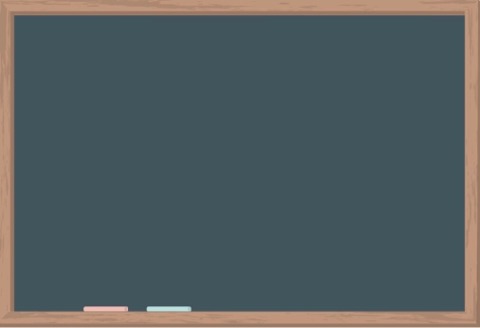 EL PROCEDIMIENTO NOTARIAL
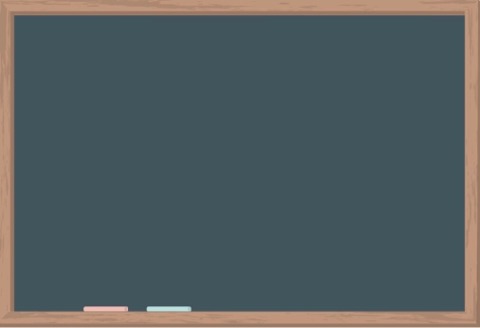 NORMATIVA APLICABLE
Código Civil
Código Procesal Civil
Ley 26662
Ley 27157 – Ley 27333
DS 035-2006-VIVIENDA
Directiva 013-2003-SUNARP-SN
Reglamento de Inscripciones del Registro de Predios
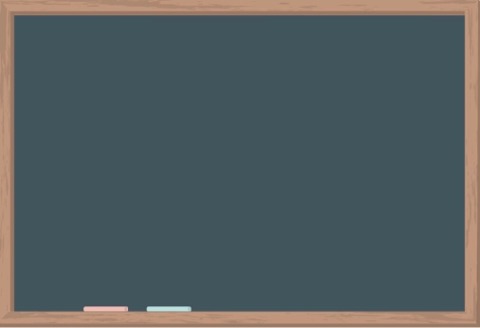 COMPETENCIA NOTARIAL – NO CONTENCIOSA
Declaración de propiedad se basa en constatación de hechos, en este caso de la posesión por tiempo prolongado, debidamente documentada.
 Es un procedimiento con garantías de publicidad.
 Requiere que no exista controversia u oposición.
 Procede en casos de usucapión o prescripción larga.
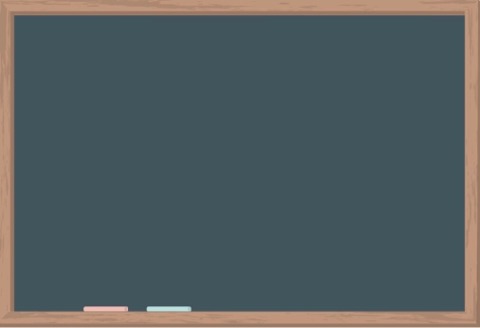 DECLARACIÓN NOTARIAL DE PRESCRIPCIÓN ADQUISITIVA
Art. 21 de la Ley 27157
La prescripción adquisitiva a que se refiere el presente Título es declarada notarialmente, a solicitud del interesado y para ello se debe seguir el mismo proceso a que se refiere el art. 504 y siguientes del CPC, en lo que sea aplicable, de acuerdo a lo previsto en el art. 5 de la presente Ley.
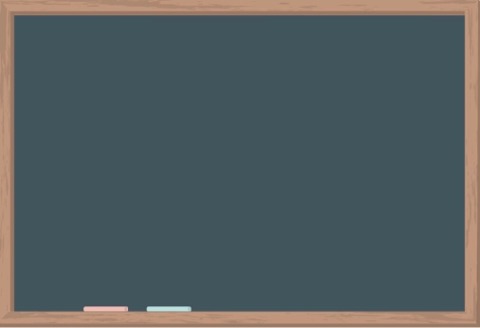 PROCEDIMIENTO NOTARIAL DE PRESCRIPCIÓN ADQUISITIVA
Art. 36 del DS 035-2006-VIVIENDA
Procede tramitar notarialmente la prescripción adquisitiva de dominio, cuando el interesado acredita posesión continua, pacífica y pública del inmueble por más de diez años, esté o no registrado el predio.
El notario solicitará al registro respectivo, la anotación preventiva de la petición de prescripción adquisitiva, si el predio está registrado.
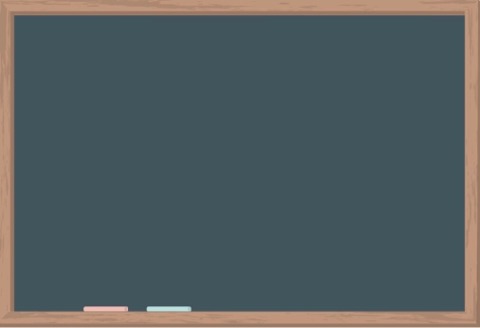 ELEMENTOS MATERIALES PARA LA PROCEDENCIA DE LA PRESCRIPCIÓN ADQUISITIVA NOTARIAL
Que el inmueble tenga la condición de urbano en la partida registral o, de no tenerla, que se acredite mediante certificación o constancia municipal.
 Procede respecto de inmuebles con construcciones o terrenos sin construir.
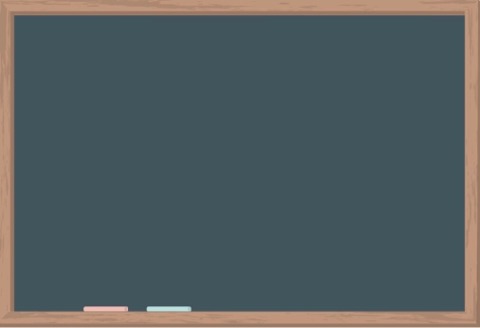 PRECISIÓN DE LA LEY 27333
Art. 5 de la Ley 27333.- 
(…)
k) El presente trámite comprende también a la declaración de prescripción adquisitiva de dominio de terrenos ubicados en zonas urbanas* que no cuenten con edificaciones.
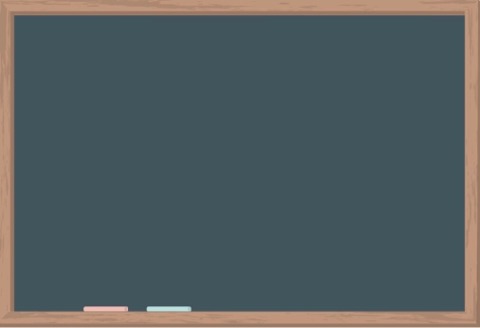 DIRECTIVA QUE UNIFORMIZA CRITERIOS DE CALIFICACIÓN EN PROCEDIMIENTOS NOTARIALES INSCRIBIBLES
DIRECTIVA Nº 013-2003-SUNARP/SN
Diario Oficial El Peruano el 16/10/2003
5.1. Es procedente la inscripción de declaración de prescripción adquisitiva y títulos supletorios de predios ubicados en zonas urbanas aunque no se encuentre inscrita la habilitación, siempre que la municipalidad certifique que predio cuenta con zonificación urbana.
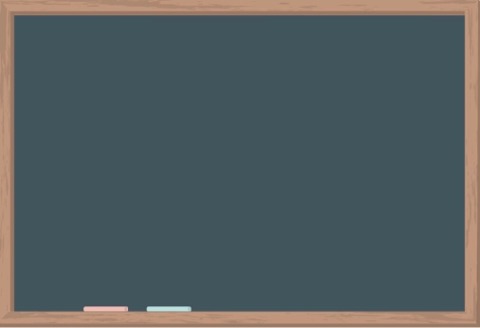 INICIO DEL PROCEDIMIENTO: REQUISITOS
Solicitud (petición) del interesado autorizada por abogado que contenga: (i) indicación precisa de fecha y forma de adquisición y tiempo de posesión; (ii) nombre y dirección del titular registral, de ser el caso; (iii) nombre y dirección de los propietarios u ocupantes de los predios colindantes; (iv) descripción del predio con área, linderos y medidas perimétricas para su debida identificación.
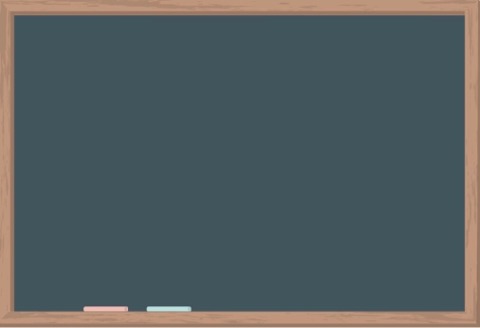 INICIO DEL PROCEDIMIENTO: REQUISITOS
Certificación municipal o administrativa de la persona que figura en sus registros como propietaria o poseedora del bien; puede acreditarse con la presentación de las declaraciones juradas y recibos de pago de impuesto predial por 10 años;
 Copia literal de dominio del predio (por 10 años), si está inscrito, y/o certificado de búsqueda catastral;
Declaración de no menos de 3 ni más de 6 testigos mayores de 25 años de edad, preferentemente vecinos u ocupantes de los inmuebles colindantes al predio objeto de saneamiento;
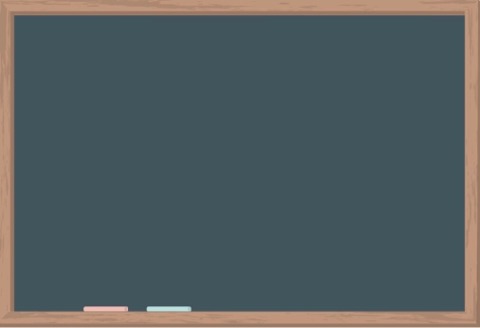 INICIO DEL PROCEDIMIENTO: REQUISITOS
Plano perimétrico – ubicación con coordenadas UTM y Memoria descriptiva con descripción de edificaciones existentes, suscritos por ingeniero o arquitecto colegiado y debidamente visados por la autoridad municipal; y
Otros que considere necesarias el solicitante como: contratos de suministro, recibos de pagos de servicios, partidas de RENIEC con domicilio en el predio, valorización del predio.
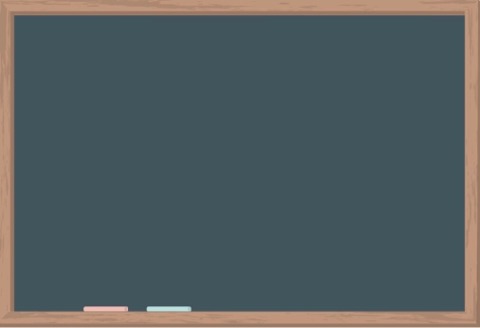 INICIO DEL PROCEDIMIENTO: REQUISITOS
Si también se regulariza la edificación, se adjunta documentación técnica FOR y anexos, Informe Técnico de Verificación, Certificado de Parámetros Urbanísticos y Edificatorios.
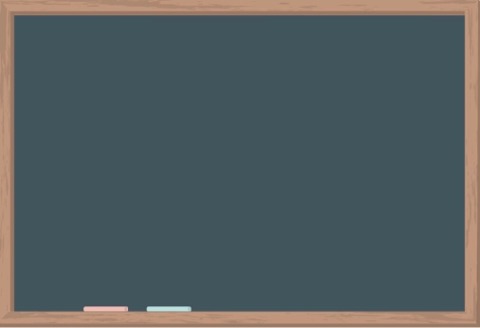 PROCEDIMIENTO EN SEDE NOTARIAL: Acciones a cargo del Notario
Evaluación preliminar que consiste en: (i) verificación objetiva de cumplimiento de requisitos; y (ii) verificación subjetiva de que los documentos presentados le suscitan convicción sobre legitimidad del derecho invocado.
 Notificación a: (i) el inmediato transferente; (ii) el titular registral; (iii) los propietarios u ocupantes de los predios colindantes;
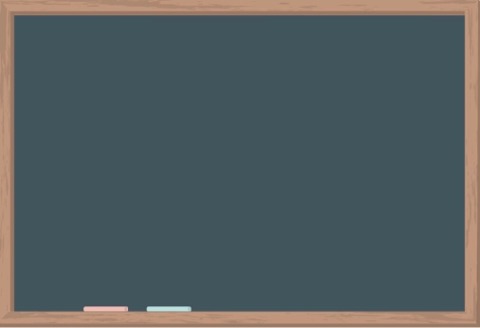 PROCEDIMIENTO EN SEDE NOTARIAL: Acciones a cargo del Notario
(iv) En caso que el predio no se encuentre inscrito en el RdP y no constituya propiedad de particulares debidamente acreditada: Se notifica a la SBN o a los Gobiernos Regionales con competencia para administrar bienes estatales.
 En la notificación se debe incluir la solicitud y la integridad de los anexos, bajo sanción de nulidad.
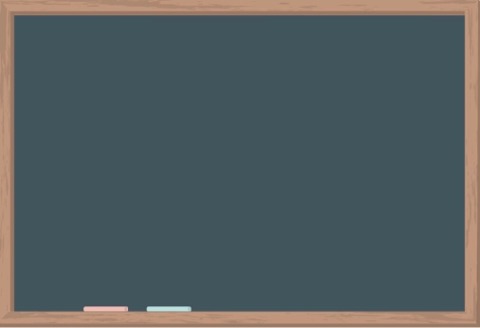 PROCEDIMIENTO EN SEDE NOTARIAL: Acciones a cargo del Notario
El Notario fijará carteles en los lugares más visibles de la edificación.
 Asimismo, dispondrá que se efectúe una publicación que contenga el extracto de la solicitud de saneamiento por 3 días con intervalos de 3 días hábiles entre cada una de ellas, en el Diario Oficial El Peruano y en el de mayor circulación del lugar de ubicación del predio.
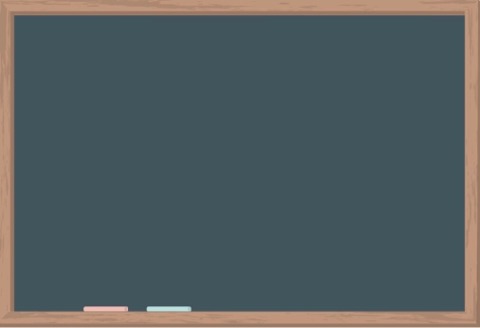 PLAZO PARA FORMULAR OPOSICIÓN
Veinticinco (25) días hábiles desde la fecha de la última publicación.
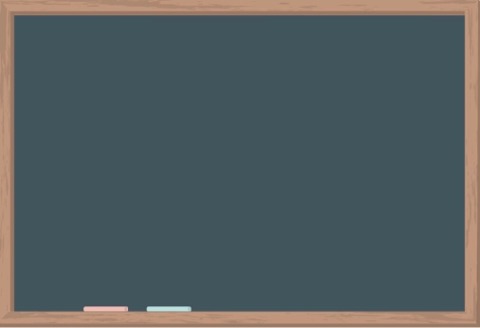 PROCEDIMIENTO EN SEDE NOTARIAL: En caso de no haber oposición
El Notario señala día y hora para constituirse en el inmueble materia de prescripción, con citación de los colindantes.
 El Notario extiende un acta de presencia en la que describe el inmueble, hace constar la posesión pacífica y pública ejercida por el solicitante, el dicho o manifestación de los ocupantes de predios colindantes y declaración de los testigos ofrecidos.
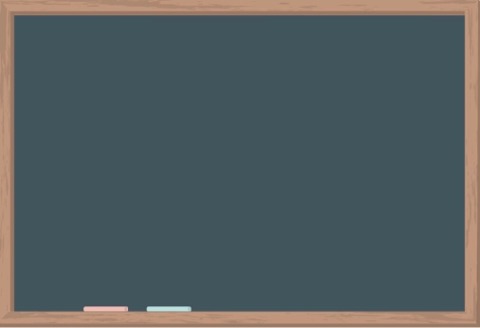 PROCEDIMIENTO EN SEDE NOTARIAL: En caso de no haber oposición
El Notario levanta un acta o extiende la escritura pública donde hace constar haber cumplido con las notificaciones, la evaluación de pruebas y actuados y DECLARA LA PRESCRIPCIÓN ADQUISITIVA DE DOMINIO A FAVOR DEL SOLICITANTE.
 Se insertan los avisos publicados, el acta de presencia notarial y demás que considere necesarios.
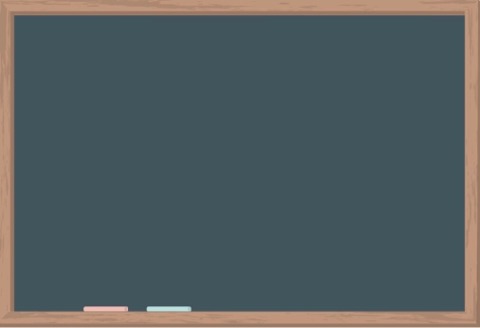 PROCEDIMIENTO EN SEDE NOTARIAL: En caso de no haber oposición
En el caso de prescripción adquisitiva de predios no inscritos, el Acta o Escritura Pública deberá contener la precisión del Notario de haber cumplido con las formalidades del emplazamiento del art. 40 del Reglamento de la Ley 27157.
 El Registrador verificará esta circunstancia en el procedimiento de calificación registral.
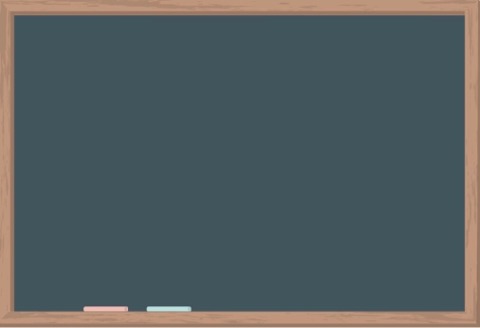 TÍTULO SUFICIENTE PARA LA INSCRIPCIÓN REGISTRAL
TÍTULO INSCRIBIBLE
La prescripción adquisitiva de dominio tramitada en sede notarial se inscribe en mérito a escritura pública, acta protocolar o formulario registral.

L PLENO – agosto 2009
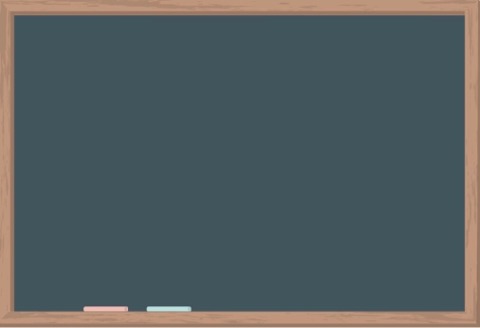 PROCEDIMIENTO EN SEDE NOTARIAL: En caso de oposición
Producida la oposición por escrito, dentro de los 30 días establecidos y “hasta el momento de emitirse el acta notarial que ponga fin al procedimiento”, el Notario DA POR FINALIZADO EL TRÁMITE Y COMUNICA AL SOLICITANTE, AL COLEGIO DE NOTARIOS Y A LA OFICINA REGISTRAL. 
El solicitante tiene expedito su derecho para demandar la declaración de propiedad por prescripción adquisitiva en sede judicial o arbitral.
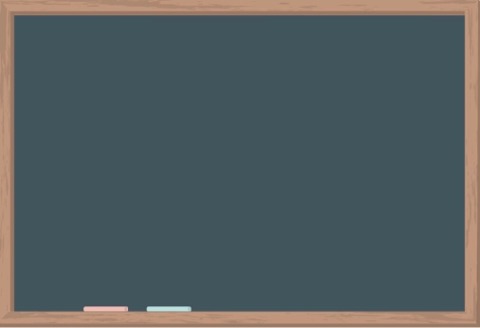 CRITERIOS DE CALIFICACIÓN DE LA PRESCRIPCIÓN ADQUISITIVA NOTARIAL
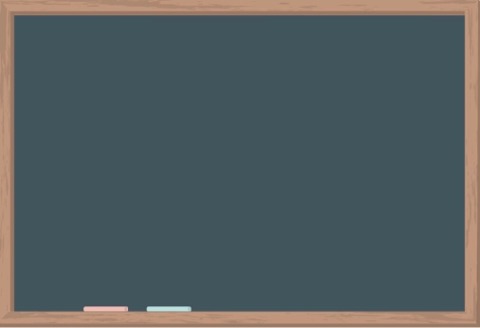 CALIFICACIÓN RESTRINGIDA
El Registrador “cotejará la adecuación de los antecedentes registrales con la rogatoria, quedando exento de calificar la validez de los actos procedimentales que son de competencia del Notario, así como el fondo o motivación de la declaración notarial.”

Numeral 41.4 del art. 41 del Reglamento de la Ley 27157 (modif. DS 01-2009-VIVIENDA)
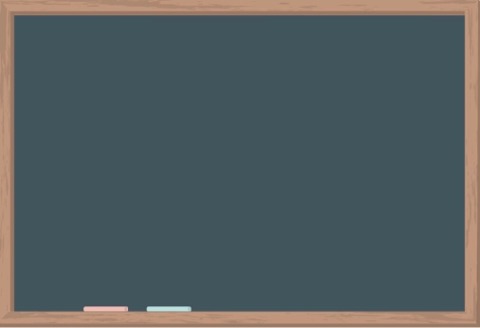 CALIFICACIÓN RESTRINGIDA
5.2. No será materia de calificación la validez de los actos procedimentales que, en virtud de lo previsto en la Ley Nº 27333 y normas complementarias, son de competencia del Notario, ni el fondo o motivación de la declaración notarial.
Directiva 013-2003-SUNARP/SN
Acuerdo Pleno  CXV – Diciembre 2013 (Aplicación a todos los procedimientos no contenciosos de competencia notarial)
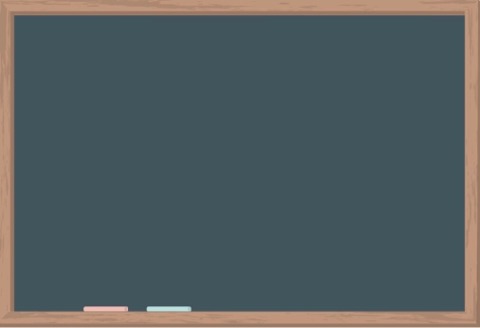 CALIFICACIÓN RESTRINGIDA
No es materia de calificación la aplicación del art. 985 del CC* en los procedimientos de prescripción adquisitiva notarial, ya que ello constituye la motivación o el fondo de la declaración notarial.

* «La acción de partición es imprescriptible y ninguno de los copropietarios ni sus sucesores pueden adquirir por prescripción los bienes comunes.»

Acuerdo Plenario - PLENO CXIV – noviembre 2013
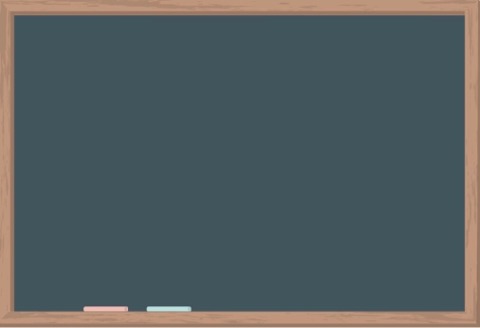 ANOTACIÓN PREVENTIVA DE SOLICITUD DE PRESCRIPCIÓN ADQUISITIVA
5.4. No procede la anotación preventiva de solicitud de formación de títulos supletorios, de declaración de prescripción adquisitiva, ni de saneamiento de área, linderos y medidas perimétricas, que recaigan sobre inmuebles no inmatriculados.

Directiva 013-2003-SUNARP/SN
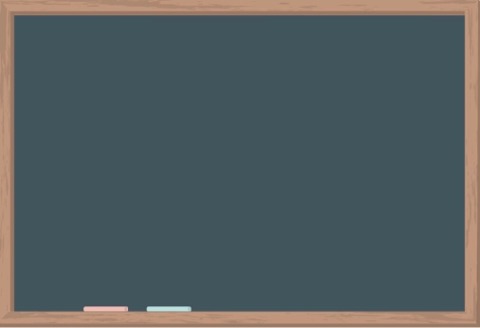 ANOTACIÓN PREVENTIVA DE SOLICITUD DE PRESCRIPCIÓN ADQUISITIVA
DOCUMENTOS QUE CONFORMAN EL TÍTULO
Copia certificada de la solicitud de declaración de propiedad por prescripción adquisitiva de dominio; y
Planos a que se refiere el literal h) del art. 5 de la Ley 27333, salvo que el trámite de prescripción adquisitiva comprenda la integridad del predio inscrito.
Art. 138 RIRP
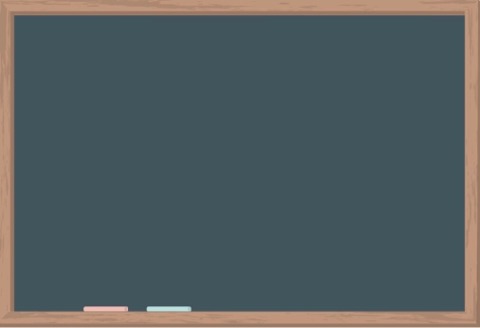 CALIFICACIÓN RESTRINGIDA
PRESCRIPCIÓN ADQUISITIVA NOTARIAL DE BIENES DE DOMINIO PRIVADO DEL ESTADO
No corresponde a las instancias registrales, por ser de exclusiva responsabilidad del notario, evaluar la aplicación o inaplicación de la Ley 29618* hecha por el citado profesional dentro de un procedimiento no contencioso de prescripción adquisitiva de propiedad.

Precedente vinculante: LXXXIV PLENO – e.p. 22/2/2012
* Vigente 24/11/2010: Art. 2. Declárase la imprescriptibilidad de los bienes inmuebles de dominio privado estatal.
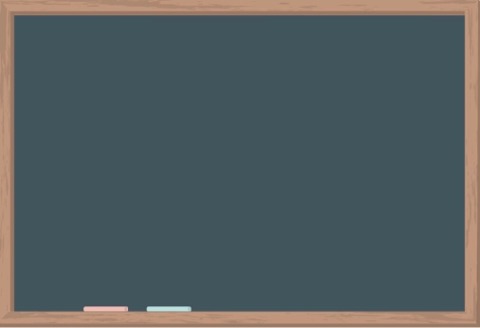 CALIFICACIÓN RESTRINGIDA
CALIFICACIÓN DE LA NOTIFICACIÓN
No forma parte de la calificación registral el verificar la notificación, su eficacia ni el contenido de las publicaciones, por cuanto son aspectos propios del procedimiento de prescripción adquisitiva y por ende su verificación corresponde al Notario.

Res 1853-2011-SUNARP-TR-L
Supuesto: discrepancia en # de ficha entre publicación y declaración notarial (igual descripción).
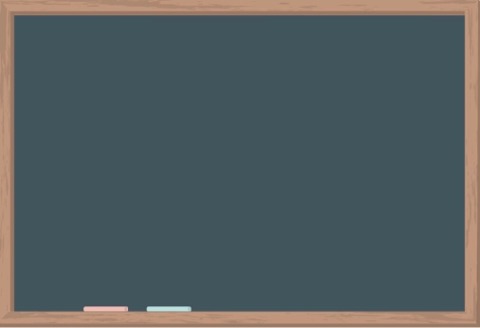 CALIFICACIÓN RESTRINGIDA
ALCANCES DE LA CALIFICACIÓN DEL EMPLAZAMIENTO EN SEDE NOTARIAL
En el caso de la tramitación notarial de la prescripción adquisitiva de dominio, compete al notario comprobar la situación de posesión del solicitante y legitimar esta situación de hecho, siendo responsable de los actos procedimentales establecidos en la ley; por lo tanto, el registrador no se encuentra facultado para cuestionar los aspectos referidos al acto de notificación de la solicitud de prescripción adquisitiva de dominio, siendo que este aspecto queda reservado al notario.
Res. 536-2007-SUNARP-TR-L
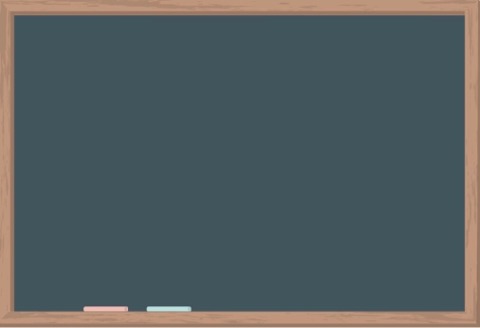 CALIFICACIÓN RESTRINGIDA
Es de competencia y responsabilidad exclusiva del notario determinar si los planos que se presentan al Registro para inscribir los actos relacionados con los procedimientos no contenciosos de prescripción adquisitiva, títulos supletorios o saneamiento de características físicas tramitados por aquél, deben ser visados por autoridad municipal o autorizados por verificador técnico.

Precedente vinculante – Pleno XCIX – 1/12/2012
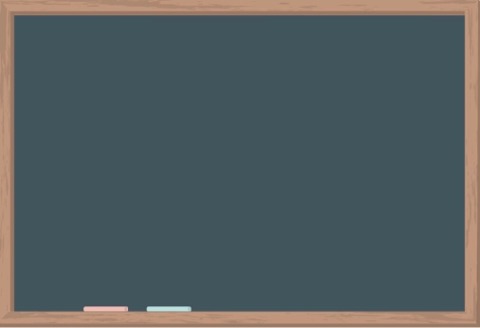 CALIFICACIÓN DE COMPETENCIA DEL NOTARIO
Si bien no corresponde a las instancias registrales calificar la validez de los actos procedimentales ni el fondo o motivación de la declaración notarial en los títulos referidos a la declaración de prescripción adquisitiva de dominio tramitados como asuntos no contenciosos de competencia notarial, sí corresponde a las instancias registrales calificar la competencia del notario en dicha materia.
En consecuencia, no resulta procedente admitir una prescripción adquisitiva de dominio vía notarial al amparo de lo dispuesto por las Leyes 27157 y 27333 respecto de predios en proceso de formalización de la propiedad informal.           
Acuerdo Plenario - LIV PLENO- dic. 2009
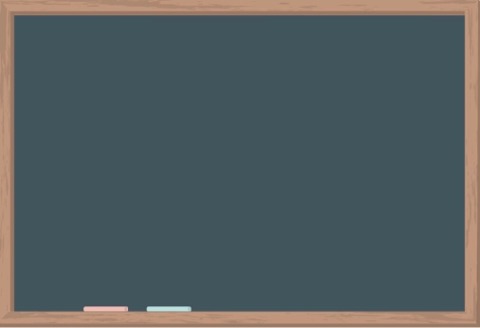 ACREDITACIÓN DE CALIDAD DE URBANO DEL PREDIO
VISACIÓN DE PLANOS POR PARTE DE LA MUNICIPALIDAD
La visación municipal de los planos y la memoria descriptiva supone la previa evaluación de la municipalidad acerca de la ubicación del predio en zona urbana.

Res. 062-2017-SUNARP-TR-T
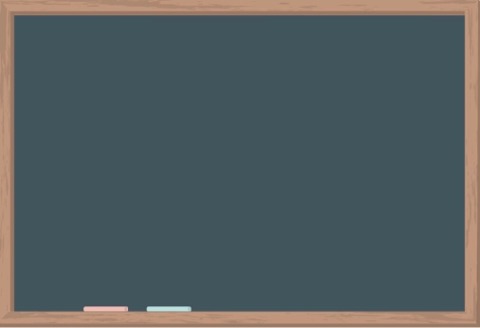 CALIFICACIÓN DE LA DECLARACIÓN DE PRESCRIPCIÓN
DECLARACIÓN NOTARIAL DE PRESCRIPCIÓN ADQUISITIVA
En el procedimiento notarial de prescripción adquisitiva, de conformidad con la Ley 27333, el notario público debe declarar adquirida la propiedad del bien, por lo cual si en el instrumento público no consta dicha declaración corresponde observar el título.
Res. 034-2019-SUNARP-TR-A
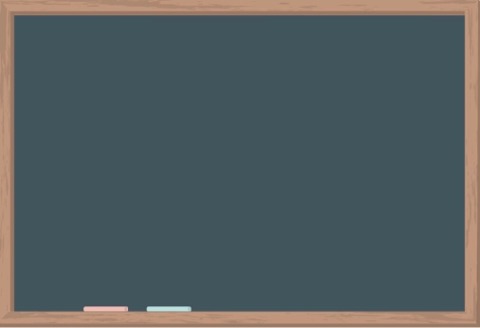 IMPROCEDENCIA DE NUEVO PROCEDIMIENTO NOTARIAL
COMPETENCIA NOTARIAL EN NUEVO PROCEDIMIENTO DE PRESCRIPCIÓN ADQUISITIVA DE UN MISMO PREDIO
Existe impedimento para anotar el inicio de un nuevo procedimiento de prescripción adquisitiva de dominio en sede notarial, cuando el anterior ha culminado por oposición al trámite notarial.
Res. 433-2019-SUNARP-TR-L
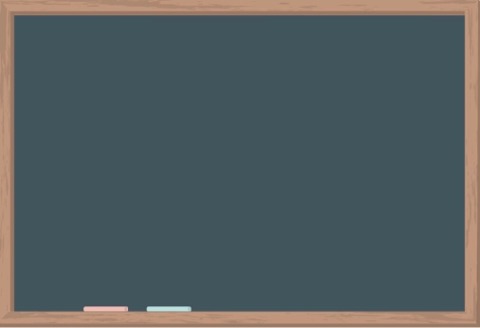 PROCEDENCIA DE NUEVO PROCEDIMIENTO NOTARIAL
COMPETENCIA NOTARIAL EN NUEVO PROCEDIMIENTO DE PRESCRIPCIÓN ADQUISITIVA DE DOMINIO SOBRE UN MISMO PREDIO
No existe impedimento para anotar el inicio de un nuevo procedimiento de prescripción adquisitiva de dominio en sede notarial, cuando el anterior ha culminado por desistimiento de la parte interesada.

Res. 2668-2018-SUNARP-TR-L
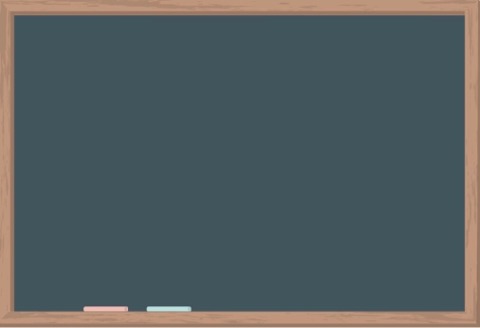 IMPRESCRIPTIBILIDAD DE BIENES DE DOMINIO PÚBLICO
Si de la partida registral se desprende que el predio registrado a favor del Estado es de dominio público, no procederá anotar la solicitud de prescripción adquisitiva de dominio por tratarse de bienes inalienables e imprescriptibles.

Res. 742-2016-SUNARP-TR-L
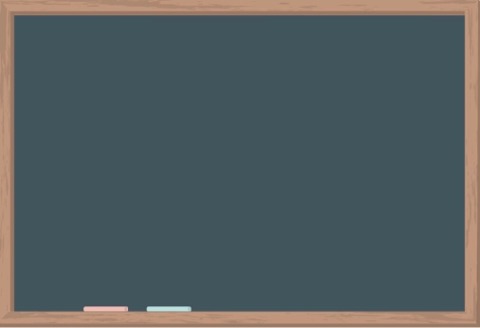 EMPLAZAMIENTO DEL PROPIETARIO  EN PROCEDIMIENTO NOTARIAL
En caso de inmatriculación por procedimiento notarial, si se hubiera acreditado ante el notario que el derecho del solicitante proviene de un particular, deberá constar en el acta dicha circunstancia y el nombre del particular emplazado en el procedimiento.
En caso contrario, en el acta deberá constar el emplazamiento a la SBN o a los Gobiernos Regionales. En este supuesto será suficiente que el notario deje constancia en el acta, que ha cumplido con las formalidades de la notificación señaladas en el penúltimo párrafo del art. 40 del Reglamento de la Ley 27157.
ACUERDO PLENO CXXXII – AGO.2015
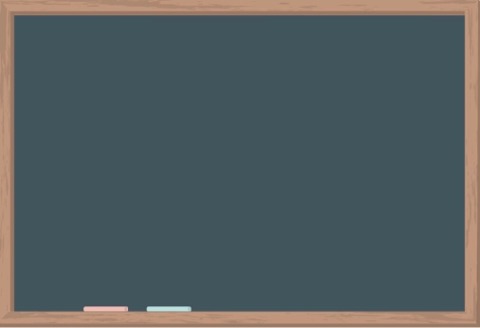 CALIFICACIÓN DEL EMPLAZAMIENTO AL ESTADO
Forma parte de la calificación registral la verificación del emplazamiento al inmediato transferente de donde emana el derecho no inscrito y, de no ser un particular o Comunidad Campesina, deberá acreditarse el emplazamiento del Estado a través de la SBN.
Ello no implica la contravención de la Directiva 013-2003-SUNARP-SN, sino la verificación del cumplimiento de la normativa que salvaguarda el patrimonio estatal así como el respecto a las garantías constitucionales como el debido proceso.
Res. 849-2013, 1244-2014 y 684-2015-SUNARP-TR-L
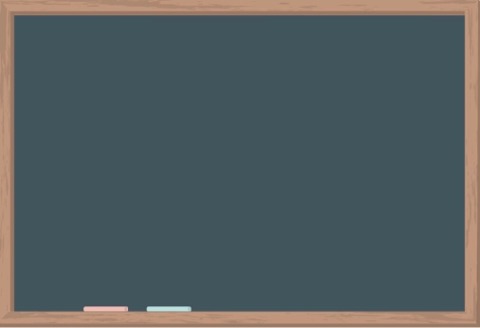 OMISIÓN DE DATOS EN EL TÍTULO
Si en el documento judicial o administrativo que da mérito para la inscripción se ha omitido algún dato que deba constar en el asiento, dicha omisión puede ser subsanada con la presentación de documentos complementarios, tales como el DNI, partida de matrimonio, partida de defunción, declaración jurada o carnet de extranjería, entre otros, sin requerirse resolución aclaratoria.

Precedente Vinculante- L PLENO – agosto 2009
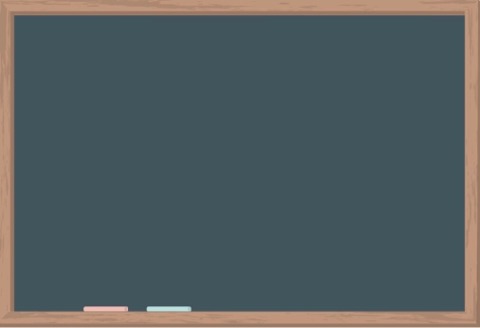 ¿SON GANANCIALES LOS BIENES ADQUIRIDOS POR PRESCRIPCIÓN?
Art. 310º CC.- Son bienes sociales todos los no comprendidos en el artículo 302 (...).
Art. 302º CC.- Son bienes propios de cada cónyuge: 3. Los que adquiera durante la vigencia del régimen a título gratuito.
(Sin contraprestación).

Normativa especial de excepción: D.Leg 667 y D.S. 013-99-MTC (consideraron la adquisición por prescripción como adquisición a título gratuito).
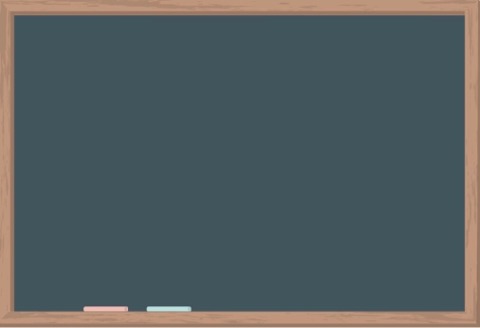 CARÁCTER SOCIAL DEL BIEN ADQUIRIDO POR PRESCRIPCIÓN POR UNO SOLO DE LOS CÓNYUGES
Los bienes adquiridos por prescripción adquisitiva durante la vigencia de la sociedad de gananciales se presumen sociales.

Precedente Vinculante - XLVI PLENO – E. P. 15/4/2009
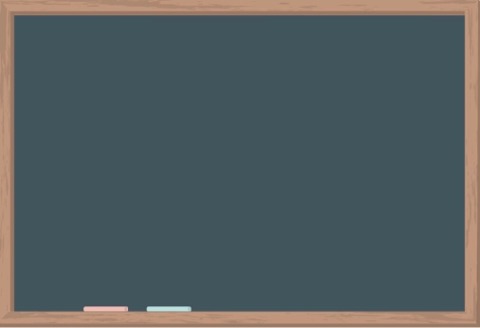 COMPETENCIA PARA DETERMINAR CALIDAD DEL BIEN
CALIDAD DEL BIEN ADQUIRIDO POR PRESCRIPCIÓN
Los bienes adquiridos por prescripción adquisitiva durante la vigencia de la sociedad de gananciales se presumen sociales. Sin embargo, dicha presunción de ganancialidad puede quedar desvirtuada si el notario competente verifica que la propiedad del predio le corresponde a uno sólo de los cónyuges.

Res. 744-2016-SUNARP-TR-A
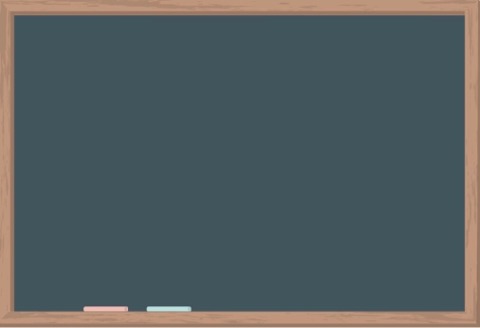 IMPROCEDENCIA DE RECTIFICACIÓN DE CALIDAD DEL BIEN
No procede que en sede registral se rectifique la calidad de un bien cuando éste ha sido adquirido a título gratuito, conforme a las disposiciones contenidas en el D.S. 013-99-MTC, ya que corresponde a COFOPRI valorar si un predio tiene la calidad de propio, no obstante la condición de casado del adjudicatario.

Precedente vinculante - L PLENO – agosto 2009
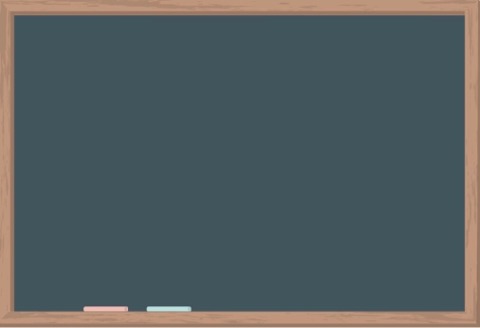 PROCEDENCIA DE RECTIFICACIÓN DE ESCRITURA PÚBLICA
ACLARACIÓN O RECTIFICACIÓN DE ESCRITURA PÚBLICA EN LOS PROCEDIMIENTOS DE PRESCRIPCIÓN ADQUISITIVA DE DOMINIO
La aclaración o rectificación de una escritura pública de prescripción adquisitiva de dominio, puede ser efectuada mediante un nuevo instrumento otorgado por el notario a cargo del trámite, siempre que contenga constancia que se han cumplido los plazos a que se refiere en art. 5 inc. f) de la Ley 27333 y conste la declaración notarial de adquisición de la propiedad por prescripción.
Res. 646-2019-SUNARP-TR-L
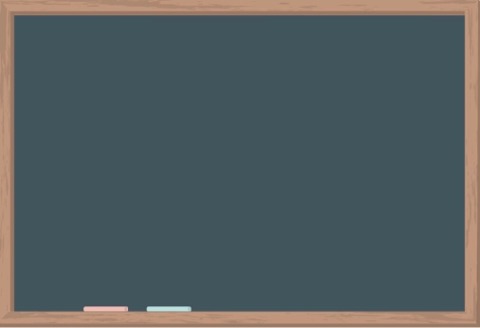 PROCEDENCIA DE RECTIFICACIÓN DE ESCRITURA PÚBLICA
OMISIÓN EN EL EMPLAZAMIENTO DEL TITULAR REGISTRAL EN LOS PROCEDIMIENTOS DE PRESCRIPCIÓN ADQUISITIVA NOTARIAL
La omisión en el emplazamiento del titular registral en los procedimientos de prescripción adquisitiva tramitado en sede notarial constituye un defecto susceptible de ser subsanado mediante escritura pública aclaratoria, no requiriéndose que dicho instrumento preexiste al asiento de presentación del título siempre que se deje constancia que se han cumplido los plazos a que se refiere el art. 5 inc. F) de la Ley 27333.
Res. 704-2016-SUNARP-TR-L
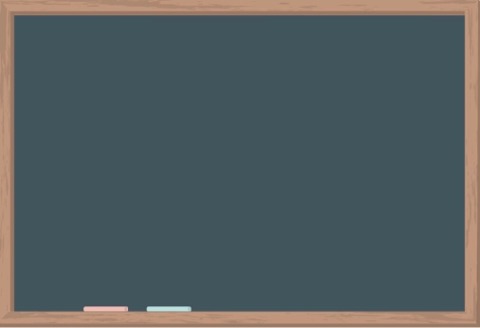 PROCEDENCIA DE ACLARACIÓN DE ESCRITURA PÚBLICA
ACLARACIÓN DE COLINDANCIAS DE PREDIOS MATERIA DE PRESCRIPCIÓN ADQUISITIVA DE DOMINIO NOTARIAL
La aclaración de las colindancias de un predio materia de prescripción adquisitiva de dominio notarial, así como del área remanente, constituyen defectos susceptibles de ser subsanados mediante escritura pública aclaratoria, no requiriéndose que dicho instrumento preexista al asiento de presentación del título.

Res. 1560-2016-SUNARP-TR-L
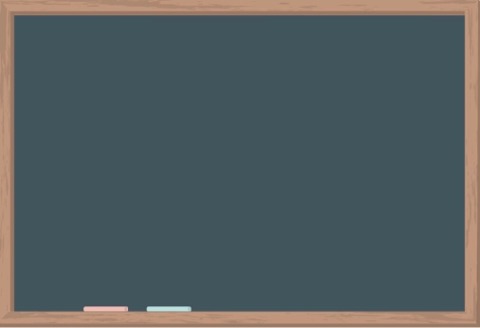 IMPROCEDENCIA DE INCORPORACIÓN DE ADQUIRENTE MEDIANTE ACLARACIÓN
“Las aclaraciones a escrituras públicas de declaración de prescripción adquisitiva solamente serán procedentes cuando se refieran a algún concepto oscuro o dudoso expresado en su parte decisoria o que influya en ella, no pudiéndose alterar el contenido sustancial de la declaración final.
La inclusión o exclusión de un tercero con posterioridad a la declaración final como beneficiario de la prescripción adquisitiva constituye una modificación al contenido sustancial de la referida declaración.”

Res. 264-2007 y 557-2005-SUNARP-TR-L
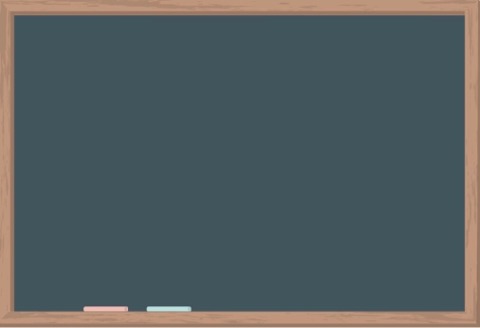 INHIBITORIA REGISTRAL
Si en la partida registral figura la anotación de una demanda judicial de prescripción adquisitiva, la solicitud notarial de prescripción sobre el mismo bien no constituye un supuesto de inhibición, pues aquello no está destinado a cuestionar la validez del acto o derecho que se desea inscribir, sino a declarar la propiedad de un bien por efecto de la posesión durante el plazo y con los requisitos legalmente establecidos. En este caso, al tratarse de vías excluyentes entre sí, debe desestimarse la prescripción notarial porque la judicial ya asumió competencia.

Res. 113-2016-SUNARP-TR-T
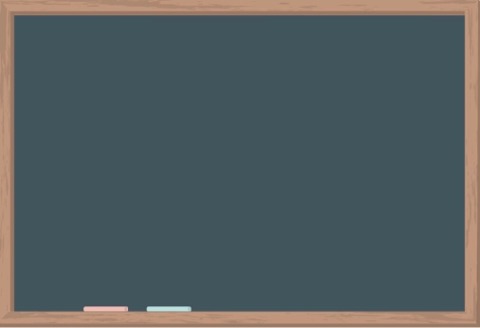 CASOS ESPECIALES DE PROCEDIMIENTOS NOTARIALES DE PRESCRIPCIÓN ADQUISITIVA
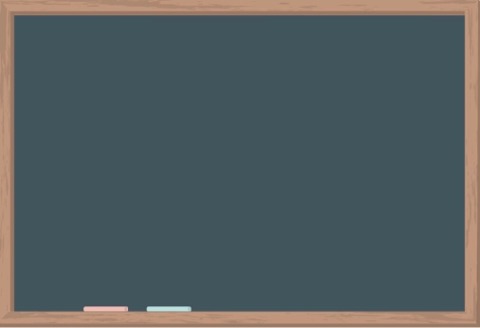 PRESCRIPCIÓN CON INDEPENDIZACIÓN
Art. 7 Ley 27333
7.1 En las regularizaciones tramitadas al amparo de la Ley 27157 y de la presente Ley, no será exigible para su inscripción en el registro la previa autorización administrativa o municipal de subdivisión o independización del terreno.
7.2 El Registro, por el solo mérito del acto de regularización, procederá a la desmembración o segregación de las unidades inmobiliarias objeto de la regularización.
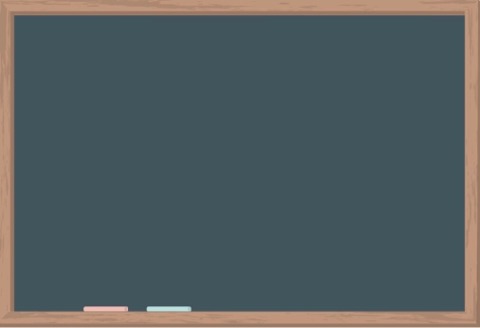 PRESCRIPCIÓN CON SANEAMIENTO DE ÁREA, LINDEROS Y MEDIDAS PERIMÉTRICAS
Mediante el procedimiento notarial que contenga la declaración de prescripción adquisitiva de dominio y la declaración de rectificación conforme a lo previsto en el literal b) del artículo 13 de la Ley 27333.
Son procedimientos conexos y están sujetos a la misma competencia y al mismo procedimiento.
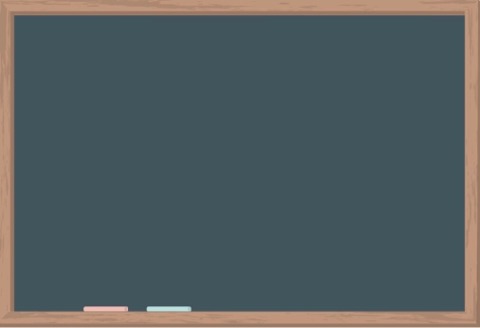 PRESCRIPCIÓN CON INDEPENDIZACIÓN Y POSTERIOR ACUMULACIÓN
Cuando el predio objeto de prescripción forma parte de más de una partida registral (total o parcialmente), en el procedimiento notarial podrá solicitarse simultáneamente la acumulación de las áreas objeto de prescripción para que puedan conformar una sola unidad inmobiliaria, salvo que el adquirente lo realice con posterioridad.
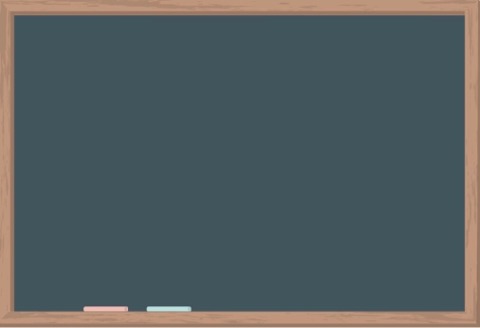 PRESCRIPCIÓN DE UNIDADES SUJETAS AL RÉGIMEN DE PROPIEDAD EXCLUSIVA Y COMÚN
En el caso de no encontrarse saneada la edificación, debe efectuarse su regularización a fin de permitir el saneamiento vía prescripción de las unidades sujetas a este régimen (actos previos).
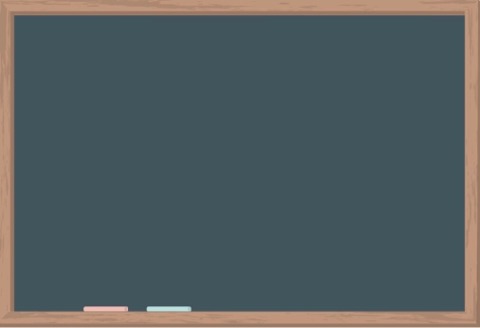 JURISPRUDENCIA REGISTRAL VINCULADA
PRESCRIPCIÓN ADQUISITIVA DE PARTE DE SECCIÓN EXCLUSIVA
Si se declara la prescripción adquisitiva de parte del área que corresponde a una unidad inmobiliaria que forma parte del una edificación sujeta al régimen de propiedad exclusiva (hoy propiedad exclusiva y común), debe necesariamente acompañarse los documentos relativos a la modificación del Reglamento Interno, de la independización así como de los porcentajes de participación que ello origina.
R. 3095-2018-SUNARP-TR-L
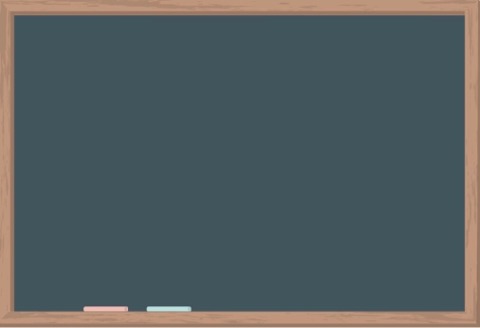 Prescripción adquisitiva judicial
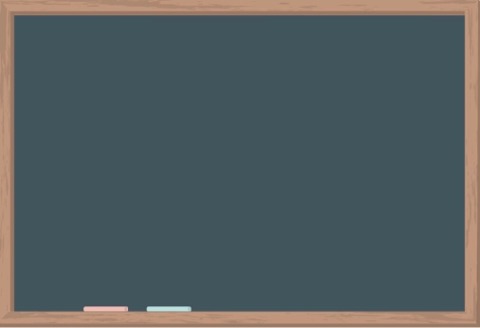 Artículo 486 Código Procesal Civil.-Procedencia
Artículo 486.-Procedencia.- Se tramitan en proceso abreviado los siguientes asuntos contenciosos: 
Retracto; 
Título supletorio, Prescripción adquisitiva y Rectificación de áreas o linderos; 
Responsabilidad civil de los Jueces; 
Expropiación; 
Tercería; 
Impugnación de acto o resolución administrativa; 
La pretensión cuyo petitorio tenga una estimación patrimonial mayor de veinte y hasta trescientas Unidades de Referencia Procesal; 
Los que no tienen una vía procedimiental propia, son inapreciables en dinero o hay duda sobre su monto o, por la naturaleza de la pretensión, el Juez considere atendible su empleo;
Los que la ley señale.
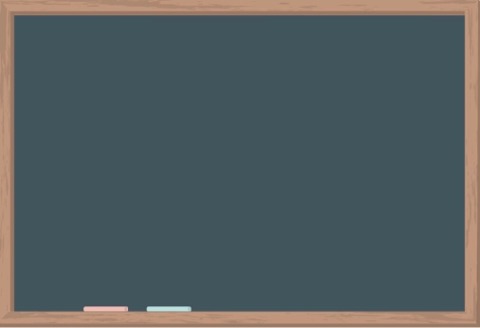 Artículo 490.- Reconvención.- Es improcedente la reconvención en los asuntos referidos en los incisos 1., 2., 3., 5 y 6. del Artículo 486.
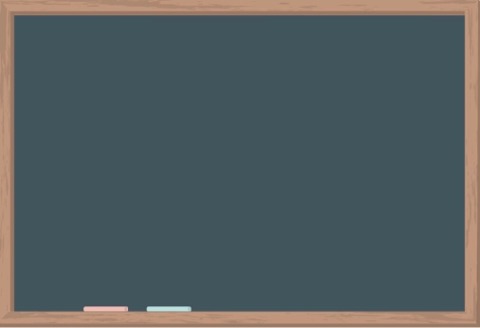 Subcapítulo 2 Título supletorio, Prescripción adquisitiva y Rectificación o delimitación de áreas o linderos
Artículo 504.- Tramitación.- Se tramita como proceso abreviado la demanda que formula: 1. El propietario de un bien que carece de documentos que acrediten su derecho, contra su inmediato transferente o los anteriores a éste, o sus respectivos sucesores para obtener el otorgamiento del título de propiedad correspondiente; 2. El poseedor para que se le declare propietario por prescripción; y 3. El propietario o poseedor para que se rectifiquen el área o los linderos, o para que se limiten éstos mediante deslinde. Este proceso sólo se impulsará a pedido de parte.
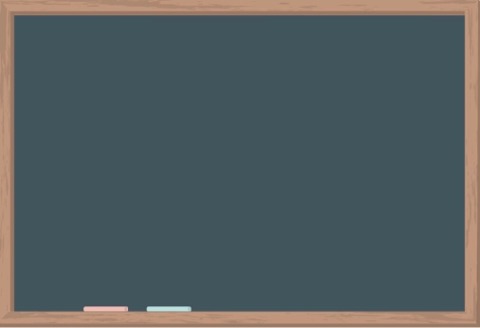 ¡GRACIAS!